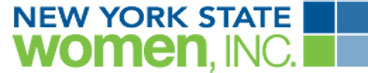 Marketing PlanApril, 2016
Making a Difference for Working Women Personally, Professionally, and Politically
Executive Summary
New York State Women, Inc. makes a difference for working women personally, professionally and politically. This plan aims to increase membership by recruiting younger, more diverse members and to increase its political reach and improve professional development programming.
 
Through a targeted marketing communications plan, we will accomplish our goals and objectives through advertising, public relations and social media tactics over the next year.  This plan requires the cooperation and coordination of chapters and regions across New York State as well as the work of student interns.
 
Working women are comprised of three generations – Boomers, Gen X and Gen Y (Millennials).  NYS Women, Inc. needs to encourage millennials and Gen X to join its ranks.  Members in each group are looking for something a bit different based on where they are in their careers.  Gen X values networking and mentoring while Gen Y is looking for mentors and in need of networking.  Gen X may have been working for years and may want to break out on her own while Gen Y is a member of an incredibly entrepreneurial generation.
 
Traditional tactics like print advertising and direct mail pieces will be used to attract Gen X but also keep the Boomers engaged while a social media push will be engaged to attract and engage the Millennials.  Examples used in this plan incorporate local media outlets in the Buffalo Niagara area, the ideas may be easily transferred to a different market.  A timeline and proposed budget may be used for each chapter.  
 
Each objective will be evaluated based on programming, media reach and membership achieved.
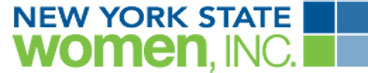 Competitive Analysis
NAWBO
American Business Women’s Association
Chambers of Commerce
College and University Centers
Soroptimist
Zonta
Other organizations and clubs
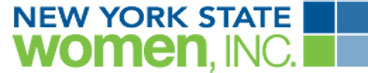 Current Situation
NYS Women, Inc. has an older demographic as its core membership.  Many chapters have an average age greater than 65 years.  Many chapters also offer little in the way of programming to make a difference for working women personally, professionally and politically.  Many members are also retired.  We have the means to provide a student membership yet have only about five student members statewide.
 
Our chapters also vary in terms of socio-economic status and rural/urban lifestyle.  Several chapters are located in areas in which poverty is more widespread than other areas.  Several chapters are also located in rural areas as opposed to more urban areas.  Demographic populations in which to draw members vary across the state.  This may also have an impact on generating new members.
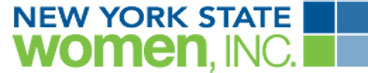 Financial Situation
NYS Women, Inc. is in excellent fiscal condition with approximately $90,000 in assets.  Chapters also have coffers ranging from $0 to more than $10,000.  There is certainly money in the organization to develop and implement this marketing plan to increase membership and, therefore, dues paid.
 
Dues for NYS Women, Inc. vary from $35 to $85 with a portion of the dues going to the state organization, the region, and the balance staying with the local chapter.  Chapter dues vary with some chapters charging $0 to others charging a nominal rate.  This variability makes it difficult to publicize rates on the web site and encourage members to join.
 
There is a push at the State level to require that all chapters incorporate and become a 501c4 so that they are in a better position to accept monies as donations.
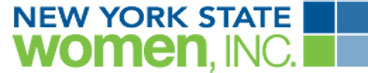 Research
Audiences
Boomers
Generation X
Generation Y (Millennials)
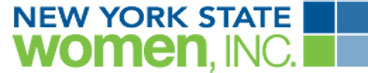 SWOT
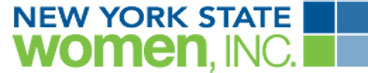 Goals
Membership (Personally)
Encourage membership in chapters and participation regionally and statewide. 
 
Political representation (Politically)
Challenge our members to act politically.
 
Development (Professionally)
Provide outlets for women to gather, to learn from, and be nurtured by one another to improve professional opportunities.

Diversity (all three)
Foster an environment of inclusion.
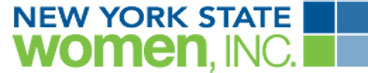 Objectives
Increase membership statewide from 550 to 600 members in fiscal year 2016-2017.

Decrease average age of membership from 65 to 55 in fiscal year 2016-2017.

Increase diversity of membership in fiscal year 2016-2017 to include 10 new minority members.
 
Increase NYS Women, Inc. meeting attendance from 40 to 75 in fiscal year 2016-2017.

Increase membership in individual chapters which have fewer than ten members to at least 15 members in fiscal year 2016-2017.

Host at least two events per year that provide professional development opportunities for women of all generations.  (The NYS Women, Inc. web site has information about programs that would meet this objective.)

At least once per month encourage members via social media and other outlets to engage politically either through direct outreach to politicians or by encouraging chapter programs related to this objective.

Have at least one “new” member take a leadership role (new member is defined as someone who joined with in the last five years) in your chapter (May consider this at the state level also).
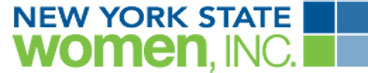 Positioning Statement/Target
Positioning Statement:
New York State Women Inc. is the foremost organization for women in New York State working to develop and nurture them personally, professionally and politically in a welcoming environment with relevant networking opportunities, professional develop seminars, and political action.

We are committed to mentoring young women and fostering relationships among existing members. We will strive to encourage new membership and retain existing members.

Target Market:
Working women ages 21 to 50 and university and college women.
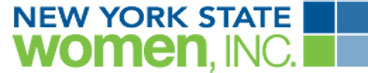 Creative Strategy
Why are we advertising?
To achieve our objectives of increasing membership, diversity, and attendance at meetings.
 
To whom are we talking?
Young working women ages 21-50 and college and university women.
 
What do they currently think?
They are looking for mentors and networking opportunities that will help them personally and professionally.  They are either unaware of NYS Women, Inc., or think it is an organization that isn’t for them because it caters to an older demographic of women and perhaps retired women.
 
What would we like them to think?
This isn’t your grandmother’s NYS Women, Inc.  We have fresh ideas to challenge them professionally and personally and want to help them develop an opinion and passion for women’s issues politically.  Through NYS Women, Inc., young women may develop a voice politically, a network and mentors professionally, and friends and mentors personally.
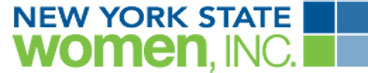 Creative Strategy
What is the single most persuasive idea we can convey?
With a NYS Women, Inc. membership, you will develop personally, professionally and politically through an environment which fosters creativity and collegiality.
 
Why should they believe it?
NYS Women, Inc. has been doing just that for more than 100 years and will continue to do so for at least 100 more.  Our members are ready to welcome young women to join us for conversation, networking and friendship.
 
Creative guidelines?
As noted in the marketing guidelines (logo, look, etc.) – http://nyswomeninc.org/Marketing
 
Tone of voice?
Professional, fun, persuasive, empowered, creative
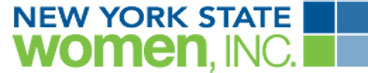 Advertising
At present, each chapter in NYS Women, Inc. may do its own advertising.  There isn’t a statewide advertising strategy. 
 
Recommendation:  Investigate opportunities in local and regional publications that might be of interest like local papers (the WNY equivalent would be the Bee Group Newspapers) and local business publications (like the Business First suite of publications).  Newspapers and magazines across the state likely also have special sections devoted to working women.  Investigate opportunities to place an ad in these publications as well as in the online version.  

Evaluation:  By asking new members how they heard about the organization, we will be able to determine what method worked best.  We may also ask existing members how they felt about the advertisement and if they had been asked about it.
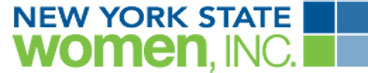 Public Relations/Promotions
At present, each chapter in NYS Women, Inc. may do its own public relations and promotion.  There isn’t a statewide strategy. Statewide, the organization sponsors Women’s Day at the New York State Fair.
 
Recommendation:  Opinion/editorials, calendar of events to coincide with health and other calendars, informational tables at fairs and events catering to our target market.

Evaluation:  By asking new members how they heard about the organization, we will be able to determine what method worked best.  We may also ask existing members how they felt about the promotion and if they had been asked about it.  Additionally, by noting where our members have appeared in the news or online we will be able to evaluate our efforts to reach out to media.
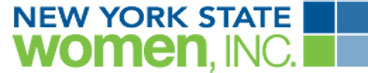 Digital/Social Media
We have social media accounts on Facebook, LinkedIn, Twitter, and have the NYS Women, Inc. website.  These accounts are handled regularly by one person. While she does an excellent job, that is not a sustainable strategy.
 
Recommendation:  Secure students or other members to help with social media including adding social media accounts like Instagram and Pinterest.  These women may also help to scour media for stories of interest to members and make sure they are loaded on the website and discussed via social media.  Social media should also be a key component in any advertising, promotion and public relations initiatives.

Evaluation: By asking new members how they heard about the organization, we will be able to determine what method worked best.  We may also ask existing members how they felt about the promotion and if they had been asked about it.  Tracking mentions, likes, retweets and other analytics will help determine success.
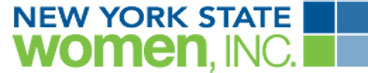 Internal Communication
At present, NYS Women, Inc. has a comprehensive website with information for the public and prospective members.  It also has an extensive “members only” section with information that includes:
Information about local chapters and regions including bylaws, member rosters, speakers’ bureau, and officers, to name a few.
Detailed information about NYS Women, Inc. in its Manual of Instruction.
Programming ideas used by chapters and regions around the state to provide ideas to others.
Marketing materials including chapter, region and state logos and marketing guidelines.
The ability to customize an individual member’s profile.
 
In addition to the website, individual chapters use email, mail, and social media to communicate with one another.  There is no specific plan for such communication and each chapter uses the method most comfortable to the current membership rather than thinking about the preferred communication methods of prospective members.  The organization also has a monthly newsletter, The Communicator.
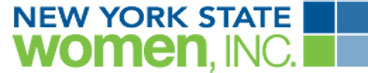 Internal Communication II
Recommendation:  Continue using the members’ only section of the website and offer in-services to those who may need it.  Consider a short YouTube video that others may view should they not attend a meeting.  Consider asking members what could make the website more useful and user friendly.  The Communicator is not widely read.  Its effectiveness should be evaluated.  A name change has been suggested and suggestions have been solicited for our monthly publication.  It was overwhelmingly in favor of keeping the name NIKE.
 
In addition to the email noting political happenings, the email should contain suggestions for opinion-editorials that may be submitted locally and regionally.  It should also contain easy to follow calls-to-action for members. The advocacy committee should do more to encourage such calls-to-action.
 
NYS Women, Inc. needs to have a standard and streamlined methodology for communicating with membership.  It should not be left to individual chapters and regions.  All marketing and branding guidelines need to be strictly followed.  Since NYSW has constant contact we could allow chapters to use this to communicate with their chapters. We could set up a list for each chapter. Then they can mail their members. There would be no extra cost. Once the initial set up is done the chapter could maintain their lists.
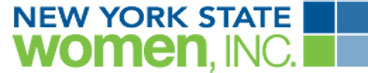 Internal Communication III
Evaluation:  Analyze web analytics to determine how often each area of the members’ only web pages were accessed.  Determine which are most useful and which are not.
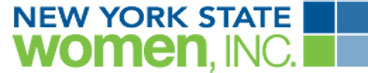 Internship Pool
Members of NYS Women, Inc, by their nature, have jobs and numerous obligations.  This plan would require nearly full-time employment.  It is recommended that an internship pool be developed and overseen by the NYS Women, Inc. marketing and/or communication committee chair(s).  Students from universities and colleges across the state could develop, implement and evaluate this plan in consultation with state, regional and chapter leaders.  Several students at St. Bonaventure University are ready to participate.  Other members are encouraged to seek out students and put them in touch with the state marketing committee chair.
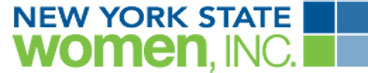 Timeline
This plan is intended to be completed within one year but may be modified as necessary.  The timeline noted below is an example using the Buffalo Niagara Chapter.
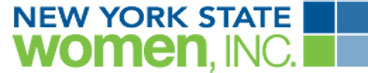 Budget
This budget is intended to be indicative of one year but may be modified as necessary.   The timeline noted below is an example using the Buffalo Niagara Chapter.
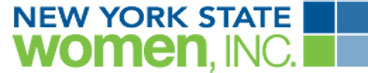 Evaluation of Objectives I
Increase membership statewide from 550 to 600 members in fiscal year 2015-2016.
Evaluation:  Review membership numbers at the end of 2015-2016

Decrease average age of membership from 65 to 55 in fiscal year 2015-2016.
Evaluation:  Review age of membership at the end of fiscal year 2015-2016.
 
Increase diversity of membership in fiscal year 2015-2016 to include 10 new minority members.
Evaluation:  Review ethnic makeup of new and existing members at the end of fiscal year 2015-2016.
 
Increase NYS Women, Inc. meeting attendance from 40 to 75 in fiscal year 2015-2016.
Evaluation:  Review the number of women in attendance at state conferences at the end of fiscal year 2015-2016.
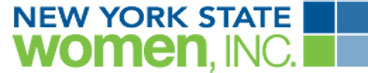 Evaluation of Objectives II
Increase membership in individual chapters which have fewer than ten members to at least 15 members in fiscal year 2015-2016.
Evaluation:  Look at chapters with fewer than ten members and determine if they were able to increase membership to at least 15 members at the end of fiscal year 2015-2016.
 
Host at least two events per year that provide professional development opportunities for women of all generations.  (The NYS Women, Inc. web site has information about programs that would meet this objective.)
Evaluation: Look at chapter events and determine if the event was a professional development opportunity.  How many did you host?
 
At least once per month encourage members via social media and other outlets to engage politically either through direct outreach to politicians or by encouraging chapter programs related to this objective.
Evaluation: Were there opportunities to act politically?  Did you do so at least once per month?  Were you able to do so more often?
 
Have at least one “new” member take a leadership role (new member is defined as someone who joined with in the last five years) in your chapter (May consider this at the state level also).
Evaluation:  Did at least one “new” member take on a leadership role in the chapter organization?  Did a new member take on a leadership role at the state level?
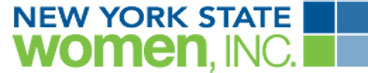